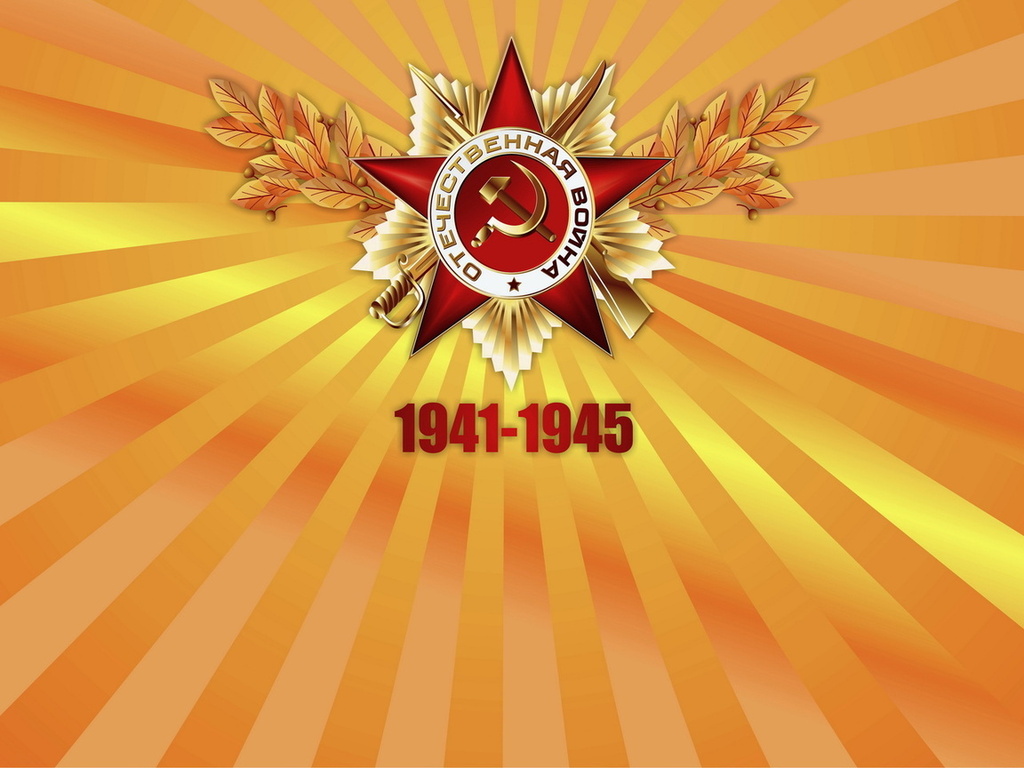 «Дети-герои»
Великой Отечественной Войны
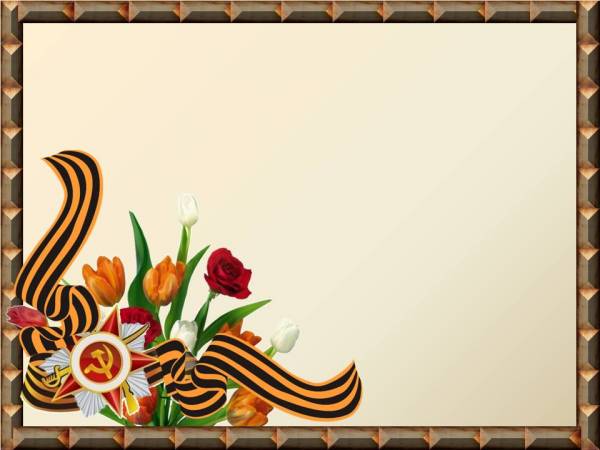 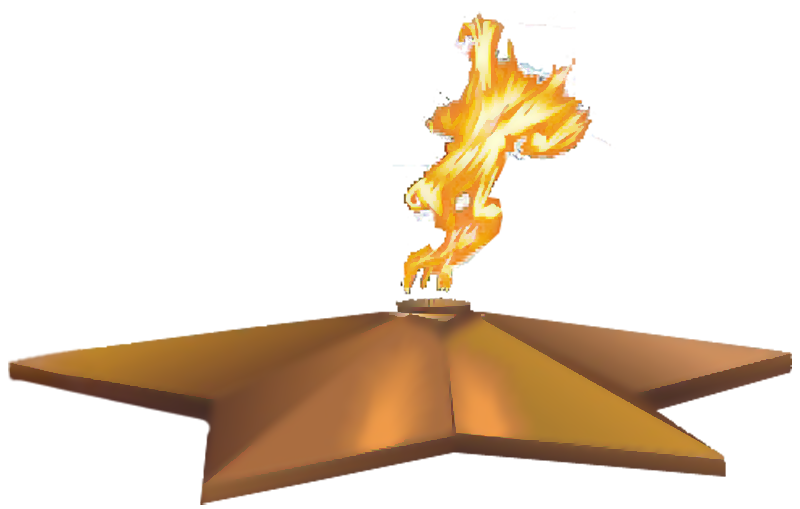 Ты знаешь, что была война,
 Когда тебя на свете не было; 
И сколько помнила страна – 
Такой войны на свете не было. 
Разрыв снаряда, пули свист,
 Казалось, воздух весь наполнили; 
И слово страшное “фашист” 
Все дети в это время поняли.
 Не возвратившихся с войны 
В свои дома, в свои селения
 Так много, что на три страны 
Того хватило б населения .
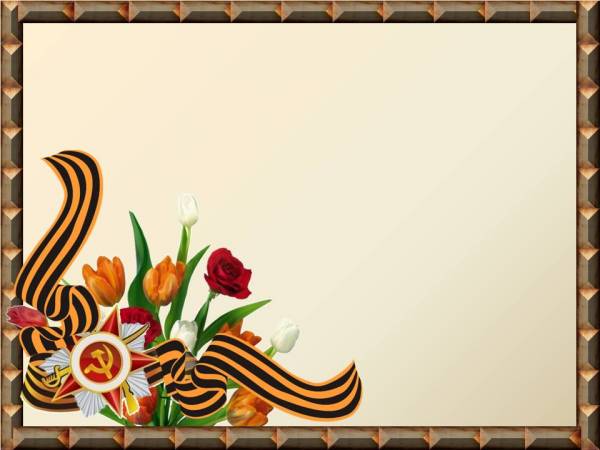 Сергей
Алёшков
1934 г.-1990 г.
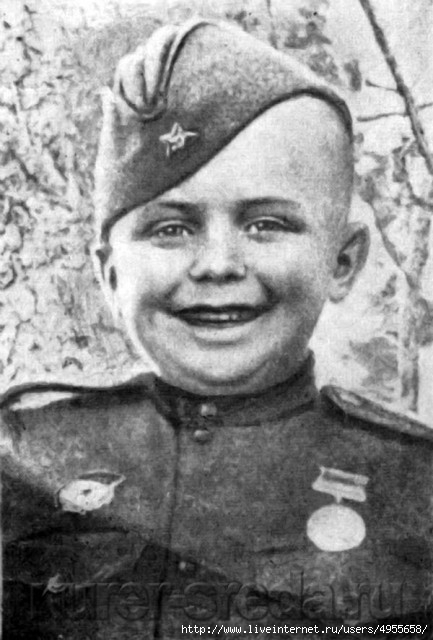 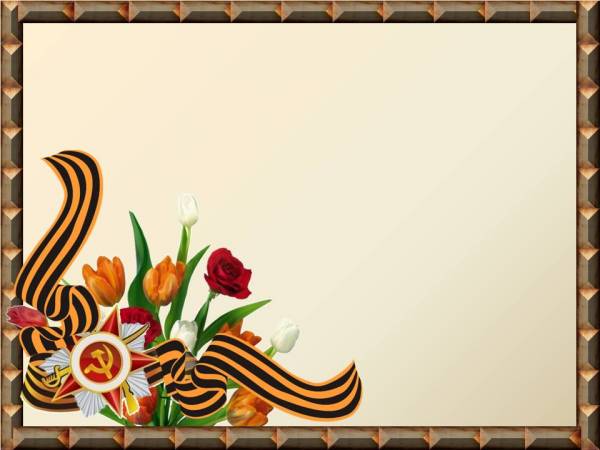 Лара 
Михеенко
1929г.
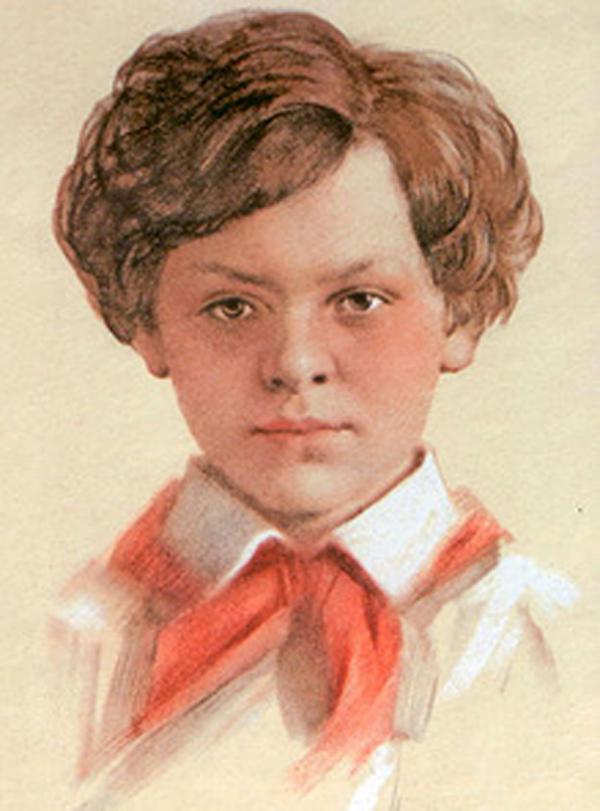 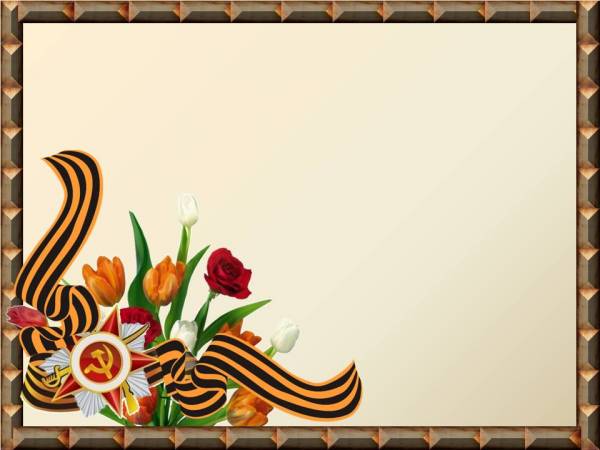 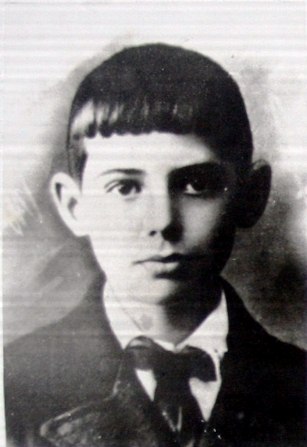 Витя 
Коробков
4.03.1929г.
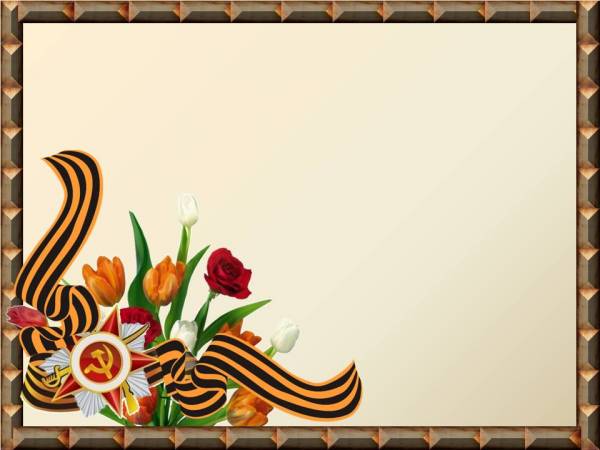 Аркадий
 Каманин
2.11.1928
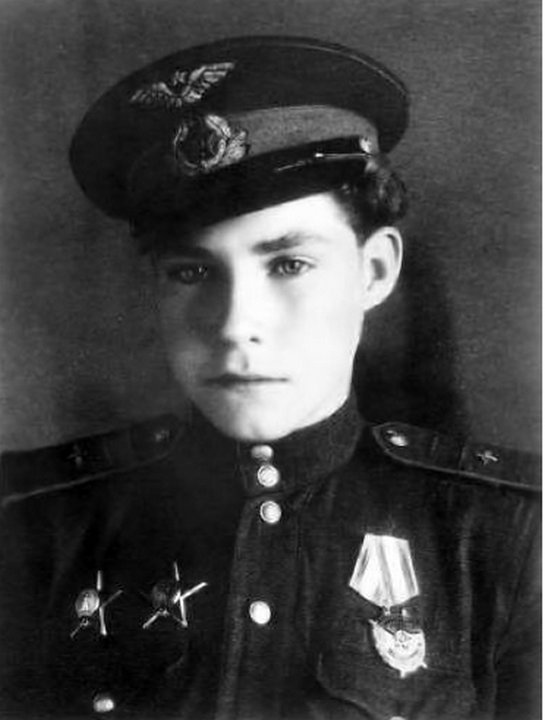 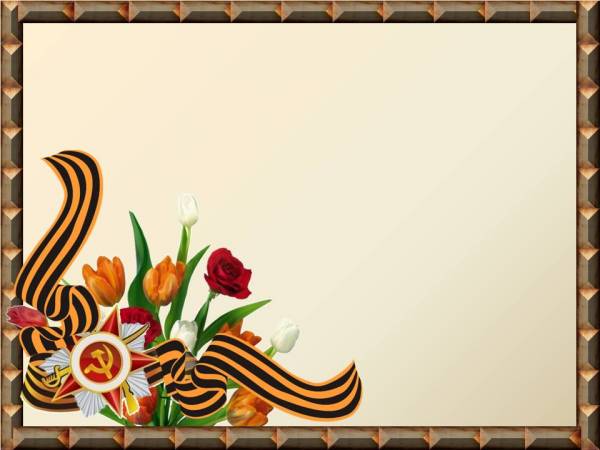 Валя 
Зенкина
1927г.
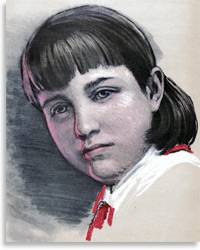 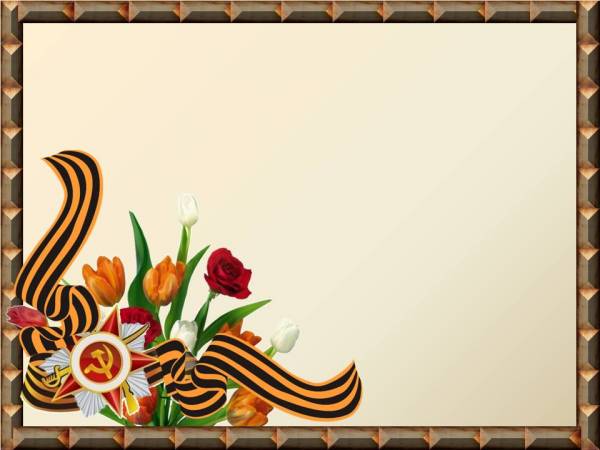 Валя
Котик
11.02.1930г.
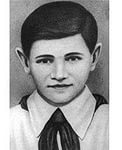 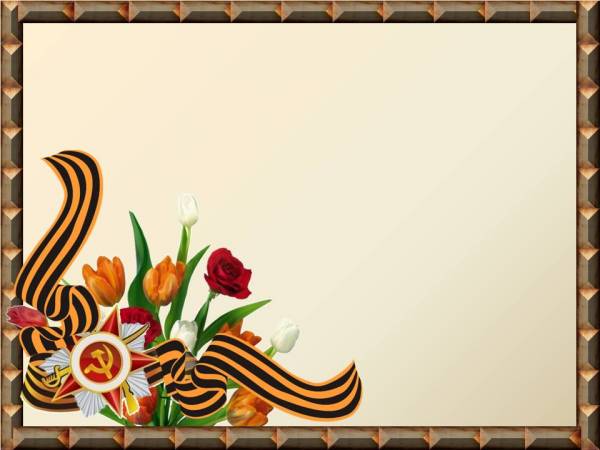 Леня
 Голиков
17.06.1926г.
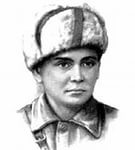 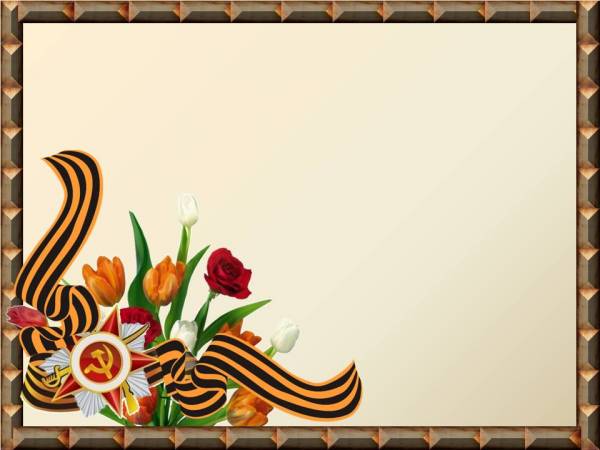 Война — не место для детей!
 Здесь нет ни книжек, ни игрушек.
          Разрывы мин и грохот пушек,
          И море крови и смертей.
              Война — не место для детей!
              Ребенку нужен теплый дом 
                   И мамы ласковые руки, 
                   И взгляд, наполненный добром,
                                    И песни колыбельной звуки.
                                   И елочные огоньки,
                                             С горы веселое катанье, 
                                             Снежки и лыжи, и коньки,
                                                  А не сиротство и страданье!!!
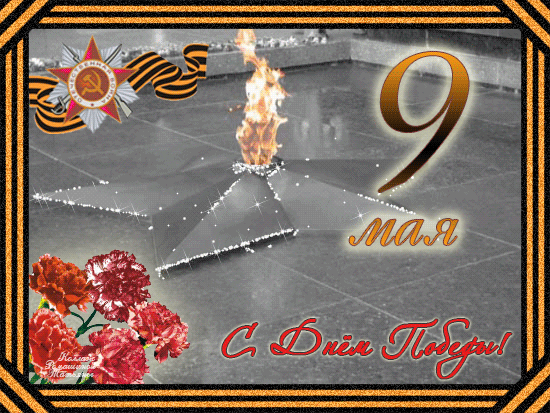